Enseigner le vocabulaire de la langue amazighe à l’école primaire :     
Pourquoi ? Comment ?







Abdellatif HSSAINI2015
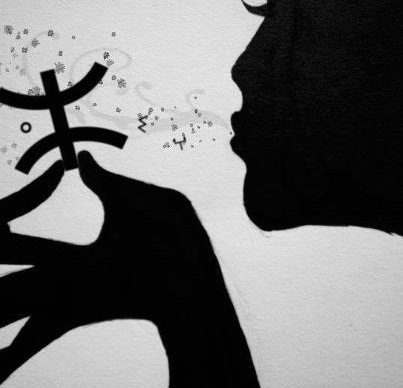 L’enseignement du vocabulaire
Les enjeux
« L’acquisition du vocabulaire accroît la capacité de l’élève à se repérer dans le monde qui l’entoure, à mettre des mots sur ses expériences, ses opinions et ses sentiments, à comprendre ce qu’il écoute et ce qu’il lit, à s’exprimer de façon précise et correcte à l’oral comme à l’écrit.
   Ce domaine doit faire l’objet d’un enseignement spécifique, progressif et transversal. »
L’enseignement du vocabulaireLes enjeux
Le vocabulaire est l’un des quatre domaines rentrant dans le cadre de la prévention de l’illettrisme, qui est une des priorités nationales.

Paradoxe : c’est une matière peu ou mal enseignée alors même qu’elle est reconnue comme essentielle pour la réussite des élèves.
L’enseignement du vocabulaireQuelques ancrages théoriques
Lexique ou vocabulaire ?
En linguistique, on fait la différence entre les 2 :
Lexique = ensemble complet des mots d’une langue
Vocabulaire = ensemble des mots utilisés par une personne
 On peut employer indifféremment les 2 termes dans la mesure où ils sont considérés comme synonymes dans le langage courant.
L’enseignement du vocabulaireQuelques ancrages théoriques
Vocabulaire actif et passif
Vocabulaire actif = ensemble des mots bien connus et utilisés spontanément.
Vocabulaire passif = mots non utilisés et plus ou moins bien connus.
La différenciation est utilisée dans les IO qui opposent le vocabulaire produit (actif) et le vocabulaire compris (passif).
A l’école, on travaille pour rendre les mots du vocabulaire passif plus clairs et donc susceptibles d’être utilisés activement.
L’enseignement du vocabulaireLes particularités du lexique
Le lexique est un ensemble ouvert :
La langue vit et varie selon le temps, les lieux, les milieux socio - culturels, les cultures.
   C’est un ensemble complexe :
   Il comprend des sous-ensembles :
Un lexique général commun à tous
Des lexiques de spécialités : la médecine, la menuiserie, le jardinage …
A l’école, on parle plutôt de vocabulaire spécifique (termes employés en histoire, en géométrie, en sciences …).
L’enseignement du vocabulaireComment organiser les apprentissages ?
Les champs disciplinaires :
« tous les domaines d’enseignements contribuent au développement et à la précision du vocabulaire des élèves ». 
- Les activités de lecture-écriture :
« l’étude de la langue (vocabulaire, grammaire, orthographe) est conduite avec le souci de mettre en évidence ses liens avec l’expression , la compréhension et la correction rédactionnelle ».
- Le recours au dictionnaire :
Production des définitions
Différenciation  selon les cycles
Comment travailler en classe?
Accompagnement pédagogique
A partir d’un corpus de mots donné, des pistes de travail pour explorer les différentes dimensions en jeu dans l’apprentissage du vocabulaire:
Cibler le vocabulaire à étudier
Diversifier les activités et les situations
Imaginer des dispositifs et des supports variés
Traiter le mot selon des points de vue différents.
Comment travailler en classe?
Accompagnement pédagogique
Forme et 
transformation:
dérivations
et familles
de mots.
Réseaux de sens:
catégorie générique
et
champ lexical
Caractéristiques
formelles:
formes
sonore et 
graphique
Vocabulaire
et
littérature
de jeunesse
Variations 
de sens:
la polysémie
et les
contextes
d’utilisation.
Le mot
Mémoire des mots:
bagage lexical
et activités
de 
mémorisation
Analogies et 
oppositions 
de sens:
synonymie
antonymie
Le sens:
phrase de définition
et
phrase exemple
Pouvoir évocateur:
perception
et imaginaire
autour
des mots.
Nature du mot:
catégories 
grammaticales
L’enseignement du vocabulaireLes notions à enseigner
On peut regrouper les notions lexicales en 3 domaines :
Le domaine sémantique :
Le travail sur le sens des mots est explicite dès le cycle 1. 
Il regroupe les notions de polysémie, de synonymie, d’antonymie, d’homonymie, de sens propre/figuré et de champ lexical.
Le domaine morphologique : 
Le travail sur la formation des mots (dérivation, familles des mots, mots composés)
L’enseignement du vocabulaireorganiser une séquence de vocabulaire
Un mot doit être présenté en général une dizaine de fois avant d’être stocké en mémoire et réutilisable (importance du jeu).
Commencer par une première présentation en contexte faisant sens
Suivre par un processus de décontextualisation 
Terminer par une phase de recontextualisation.
Travailler sur les mots les plus fréquents.
Ne pas se concentrer uniquement sur les noms mais explorer aussi les verbes et les adjectifs.
On ne peut réactiver que ce qui a été stocké d’où l’importance des outils pour fixer le vocabulaire.
L’enseignement du vocabulaireLes outils pour fixer le vocabulaire
Les dictionnaires
Les carnets, répertoires et classeurs :
L’enseignement du vocabulaireLes outils pour fixer le vocabulaire
Les listes :
Elles doivent être organisées suivant des principes clairs :
- Des listes thématiques reprenant un champ lexical
Des listes familles de mots
Des listes affixales autour d’un préfixe ou d’un suffixe

Des outils récapitulatifs :
- Ils réunissent en un seul lieu les éléments lexicaux travaillés et les listes créées sous forme d’affiche collective ou de fiche individuelle.